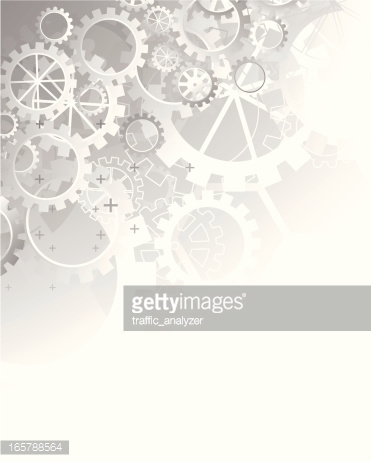 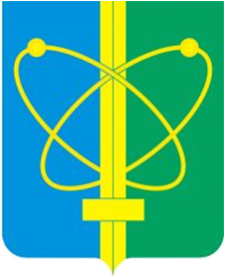 ЗАТО город Заречный 
Пензенской области
Конкурс бизнес-идей в области приборостроения SPLASH
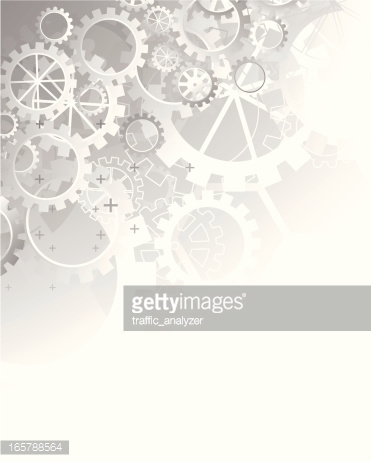 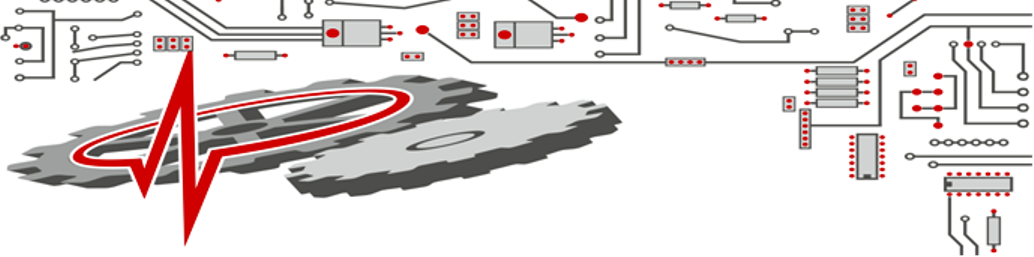 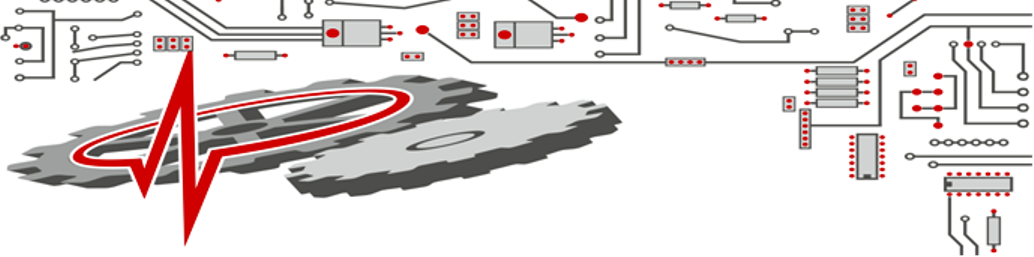 ИСХОДНАЯ СИТУАЦИЯ
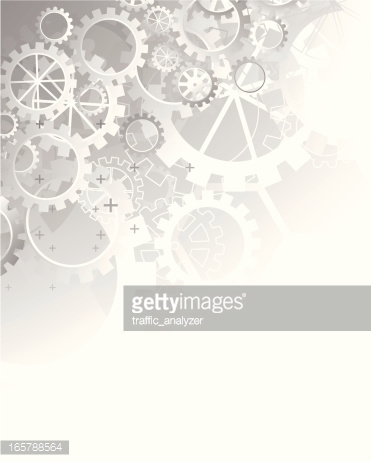 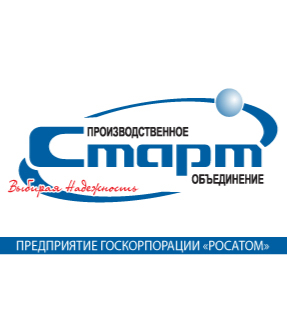 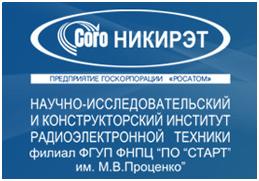 Основная предпосылка, обусловившая реализацию конкурса «SPLASH», - историческая. В городе Заречном высокая концентрация приборостроительных предприятий, обладающих материально-технической базой для реализации проектов. 

С 2012 года в Заречном функционирует Кластер интеграции технологий (управляющая компания - некоммерческое партнерство по содействию развития предприятий «Приборостроительный кластер Пензенской области»), объединяющий предприятия в сфере приборо- и машиностроения. Предприятия достигли такого уровня развития, что готовы инвестировать в интересные и перспективные проекты.

В городе действуют два Центра молодежного инновационного творчества, ориентированных на развитие инженерных навыков с детства.

В Заречном создана система поддержки предпринимательства, позволяющая объединить усилия  при реализации бизнес-проектов – Администрация города, Ассоциация поддержки предпринимателей, МАУ «Бизнес-инкубатор «Импульс», Кластер интеграции технологий.
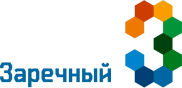 ТОСЭР
Научно-исследовательский и конструкторский институт радиоэлектронной техники (НИКИРЭТ)
ФГУП ФНПЦ "ПО "Старт" им. М.В. Проценко» - крупный научно-производственный центр
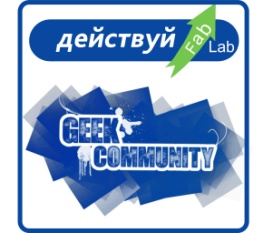 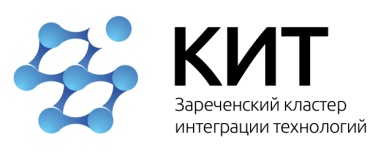 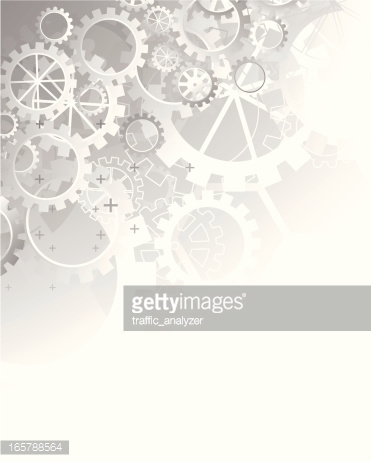 ЦМИТы. Обучение  детей и молодежи конструированию, моделированию, 
3D технологиям, программированию, микроэлектронике, робототехнике
Объединение предприятий в сфере машино-, приборостроения, обладающих производственной базой. ПОТЕНЦИАЛЬНЫЕ ИНВЕСТОРЫ
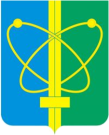 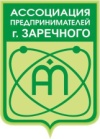 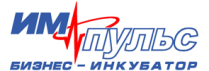 Система развития предпринимательства в г.Заречном
Создание ТОСЭР – перспективы реализации  проектов
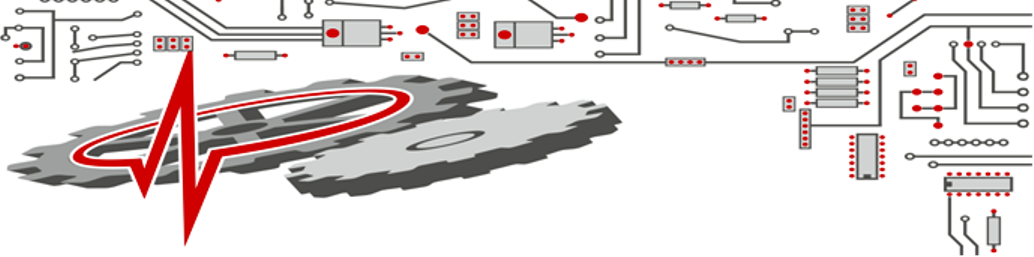 ИСХОДНАЯ СИТУАЦИЯ
Проблемы, решаемые практикой
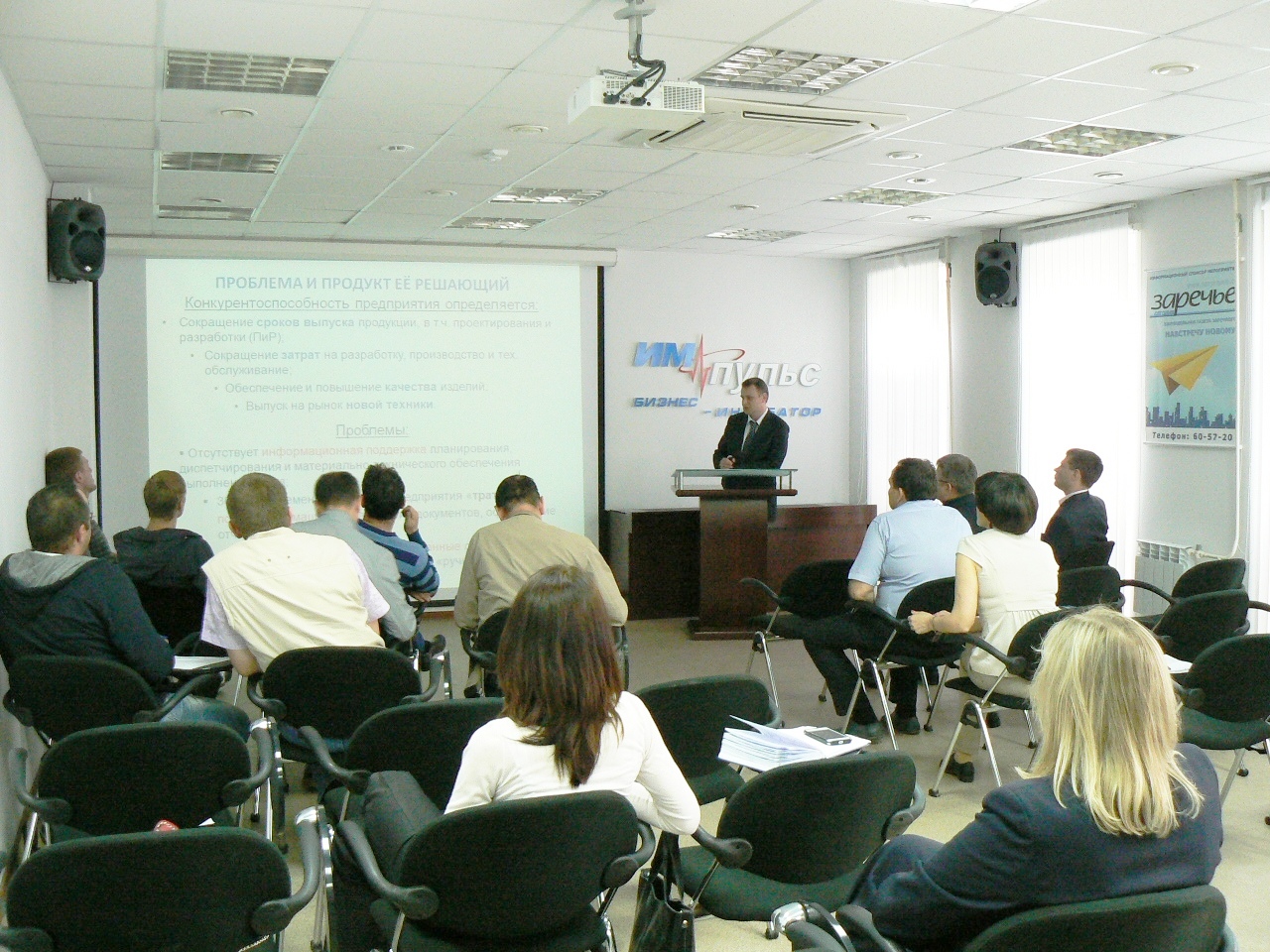 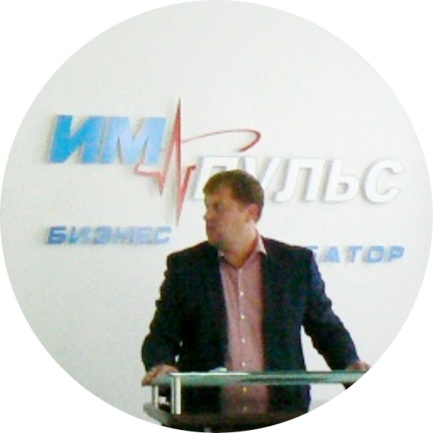 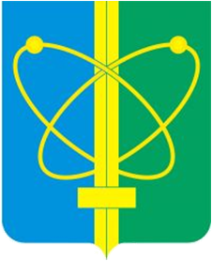 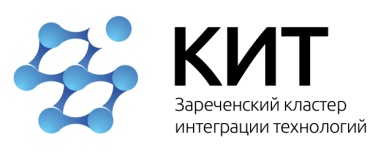 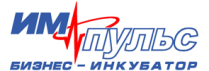 У муниципалитета – потребность в создании новых рабочих мест, увеличении налоговых поступлений
У предприятий, инвесторов – нехватка генераторов идей для развития предприятия на новых рынках и внедрения мировых технологий
Потребность бизнес-инкубатора в резидентах с высокотехнологичными, быстроразвивающимися проектами
У авторов идей/проектов – технические, технологические, финансовые, маркетинговые затруднения, поиск инвесторов
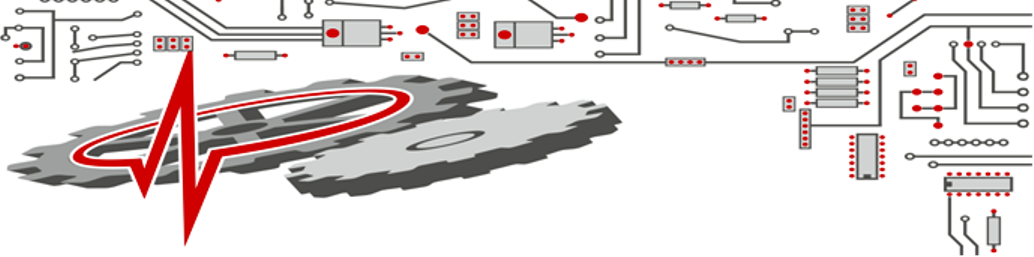 РЕШЕНИЕ
Конкурс бизнес-идей в области приборостроения
SPLASH
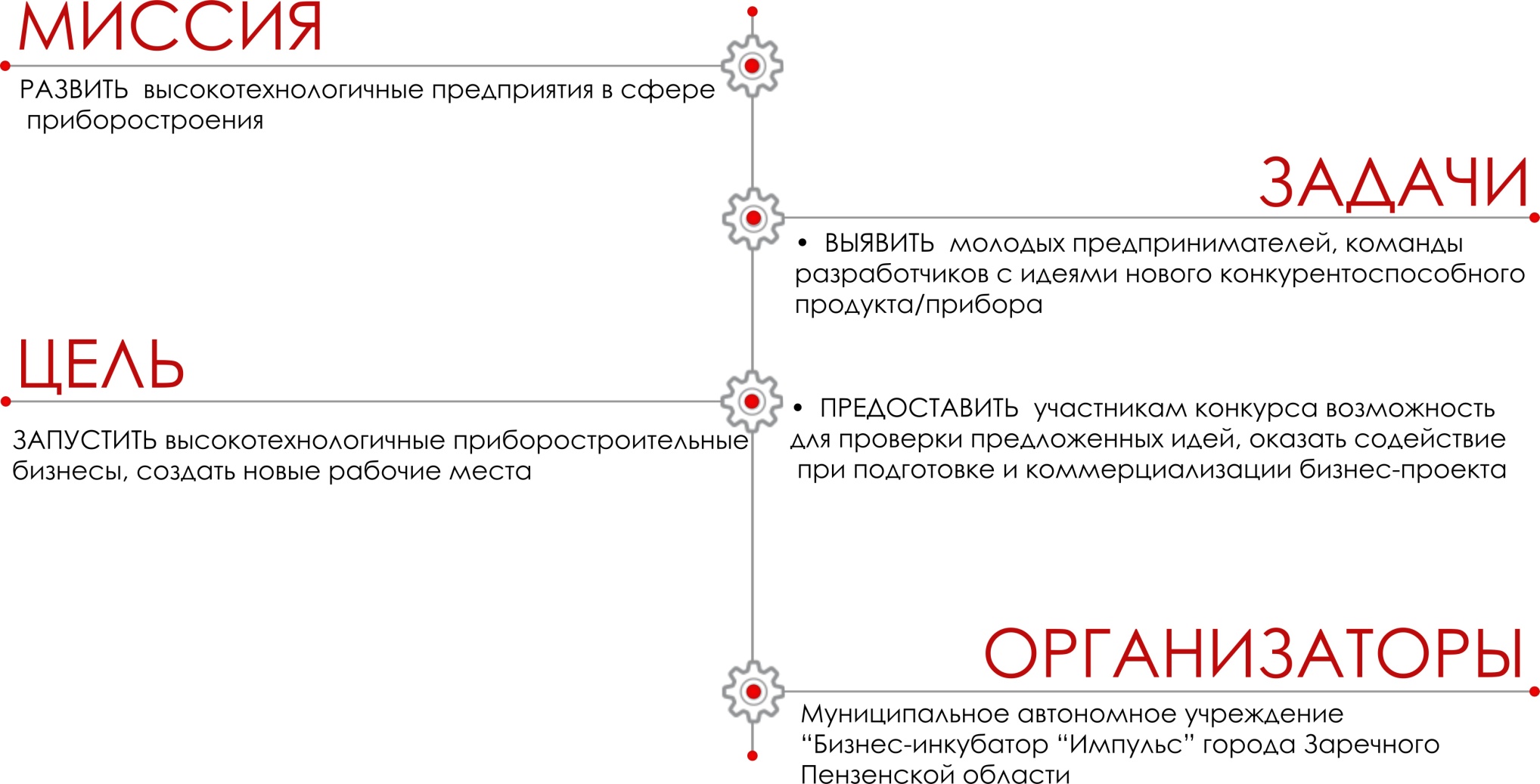 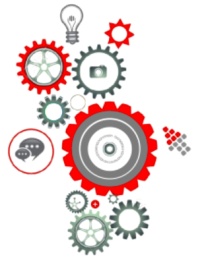 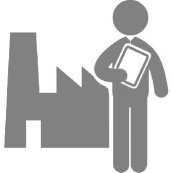 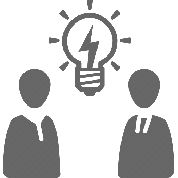 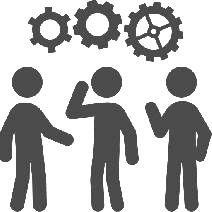 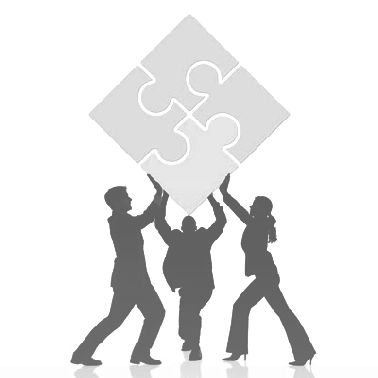 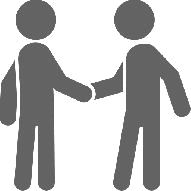 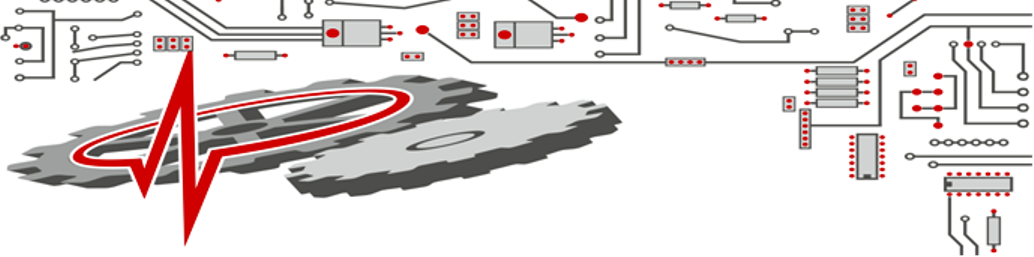 РЕШЕНИЕ
Этапы проведения конкурса
SPLASH
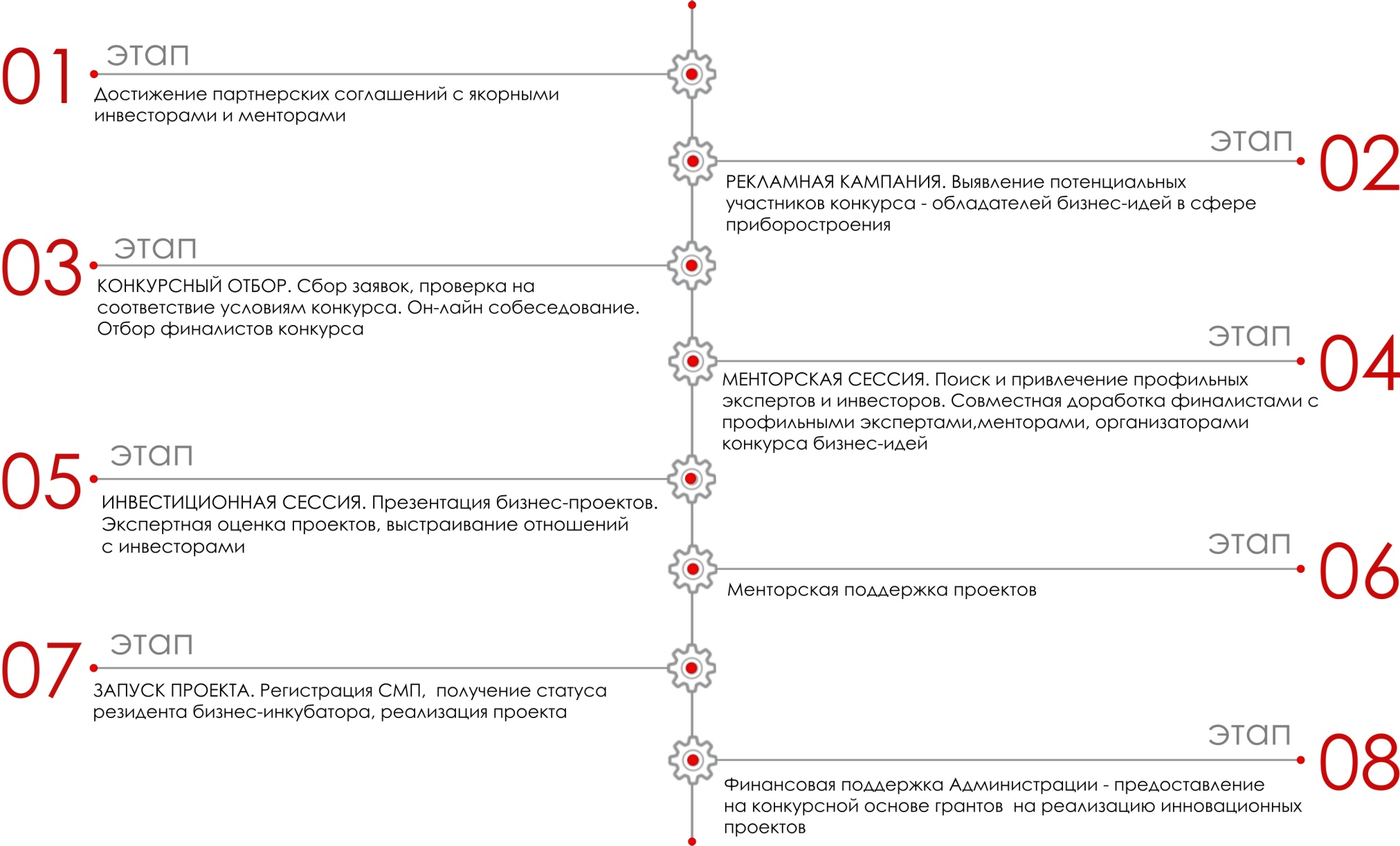 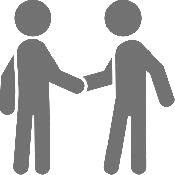 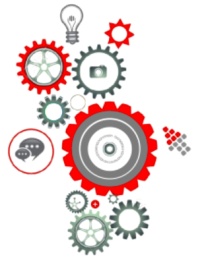 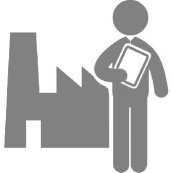 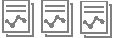 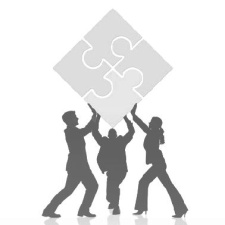 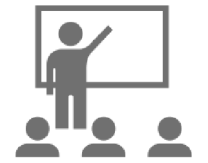 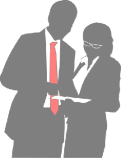 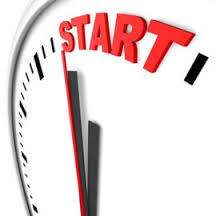 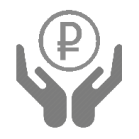 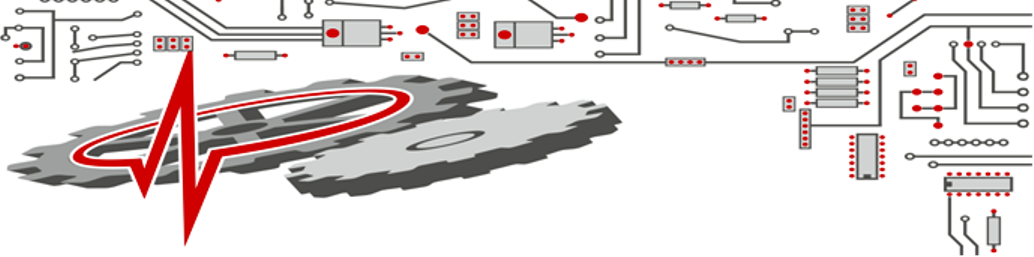 РЕШЕНИЕ
Формы поддержки проектов, представленных на
SPLASH
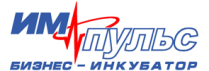 Поддержка МАУ 
«Бизнес-инкбатор «Импульс»
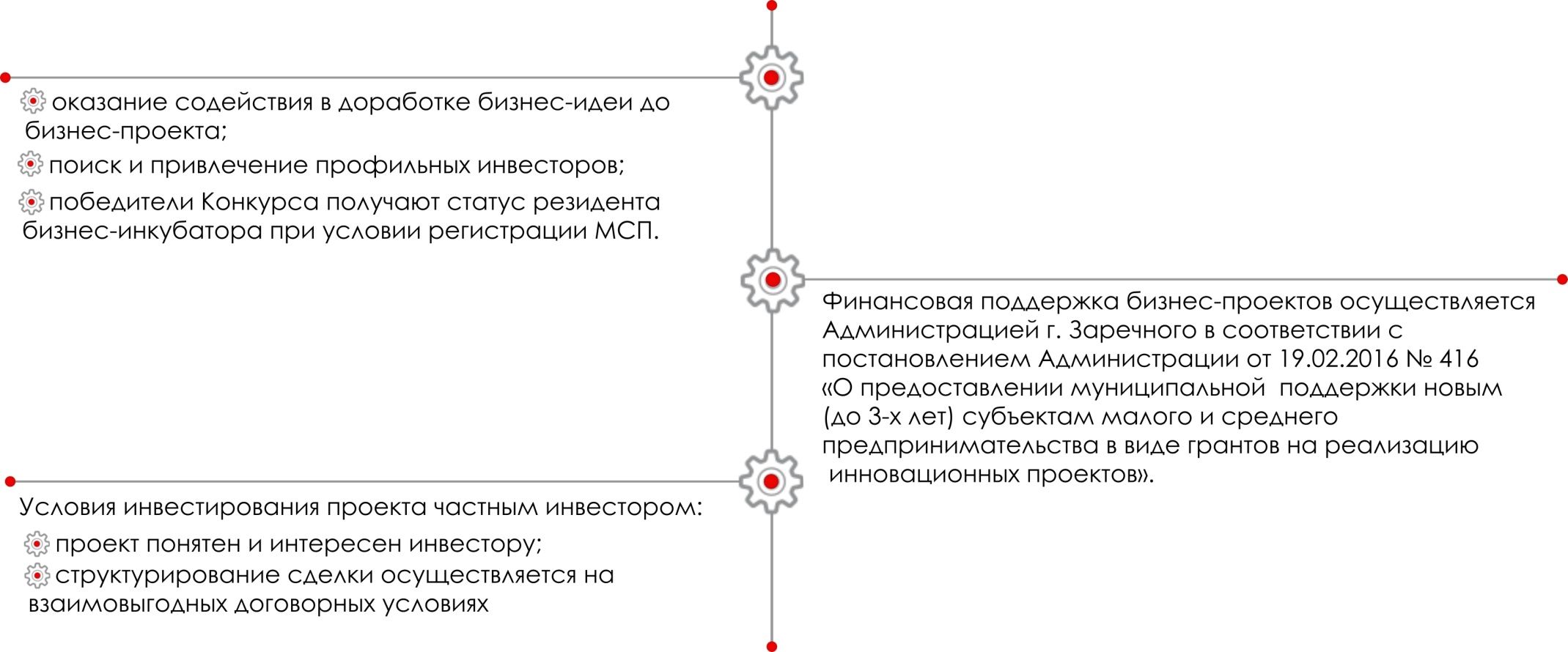 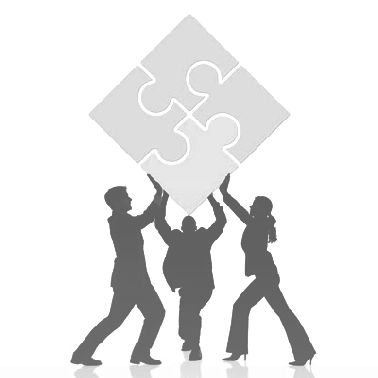 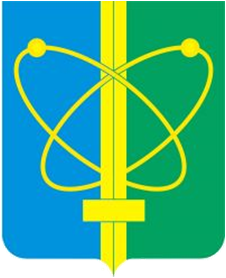 Поддержка Администрацией 
г. Заречного
Инвестиционная поддержка
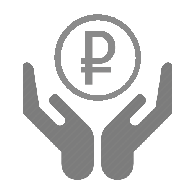 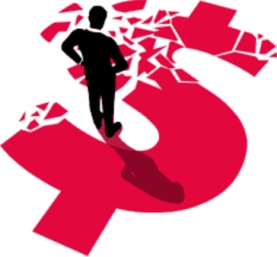 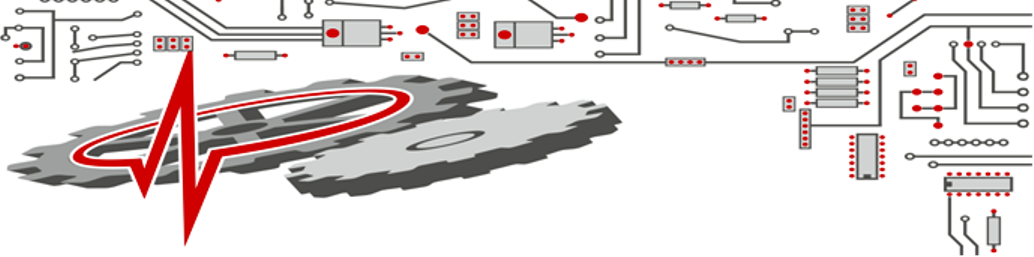 РЕЗУЛЬТАТЫ
SPLASH
СЕЗОНЫ КОНКУРСА
КОЛИЧЕСТВО ПРОЕКТОВ
ГЕОГРАФИЯ ПРОЕКТОВ
4
2015
Заречный
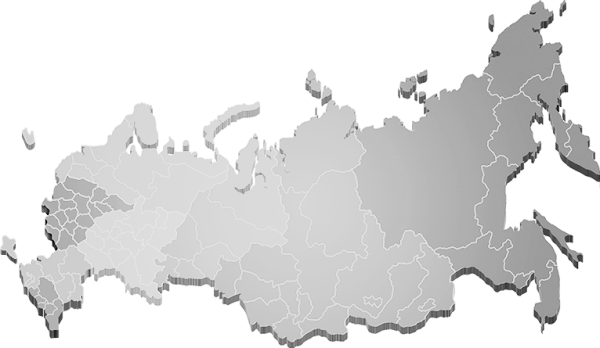 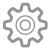 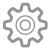 Пенза
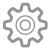 5
2016
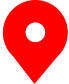 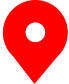 Курск
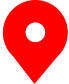 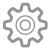 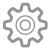 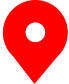 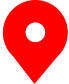 Самара
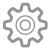 7
2017
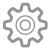 Омск
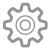 годы
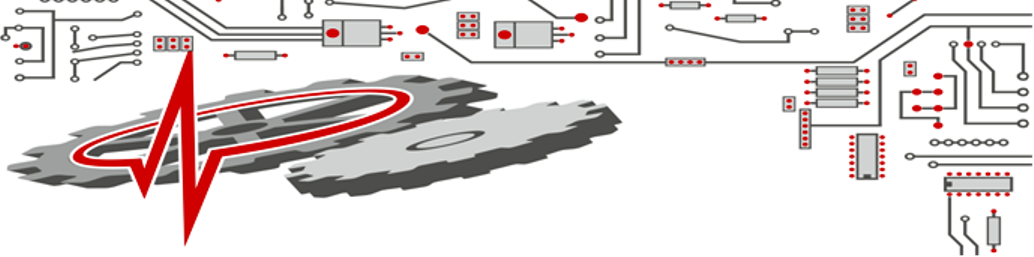 РЕЗУЛЬТАТЫ
SPLASH
Гранты Администрации г.Заречного
Резидент бизнес-
инкубатора
Менторская поддержка
Инвестиции
ПРОЕКТЫ
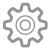 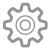 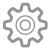 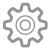 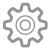 1 сезон
1 000 000
«Портальная автомойка»
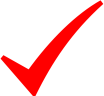 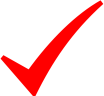 500 000
руб.
руб.
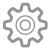 2 сезон
«Производство вихревых насосов с обратным клапаном»
500 000
500 000
руб.
руб.
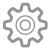 3 сезон
«Тренажёр для лечения спины и общефизической подготовки (ОФП)»
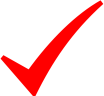 инвестиции на 
ОКР
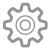 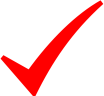 «Беспроводной контроль электроэнергии «Little Tesla» 
  «Создание малой машины для литья алюминия под      низким давлением»
  «Конструктор для обслуживания лежачих больных»
3 сезон
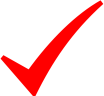 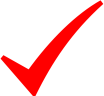 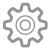 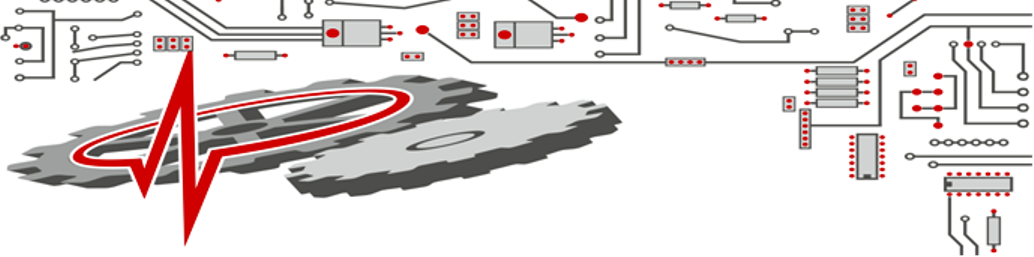 РЕЗУЛЬТАТЫ
ВЫГОДОПОЛУЧАТЕЛИ
SPLASH
БИЗНЕС-ИНКУБАТОР
ИНВЕСТОРЫ
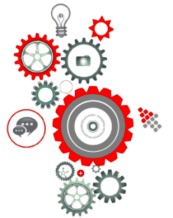 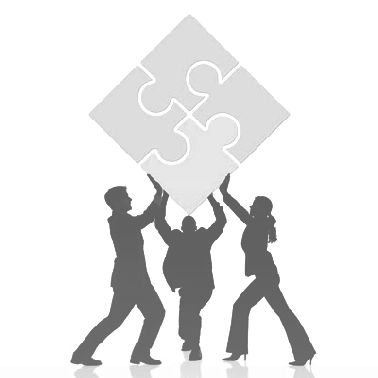 находят идеологов проектов;
создают новое   юридическое лицо;
новые резиденты;
внедряют новые технологии,
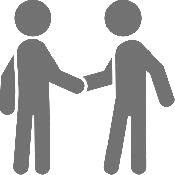 новые проекты
осваивают новые рынки
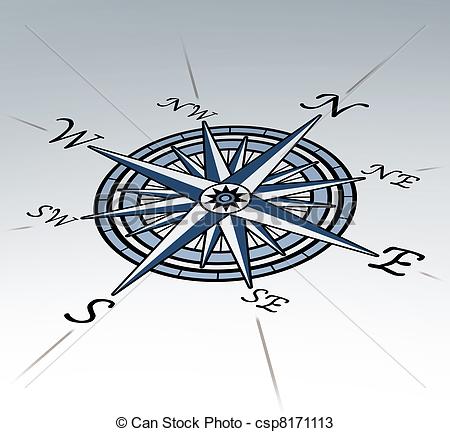 МУНИЦИПАЛИТЕТ
АВТОРЫ ПРОЕКТОВ
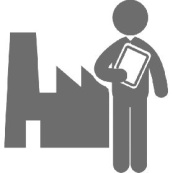 новые рабочие места
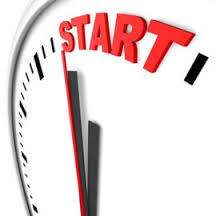 создание действующего 
  прибыльного бизнеса
увеличение налоговых 
  платежей в бюджет
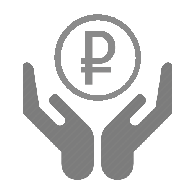 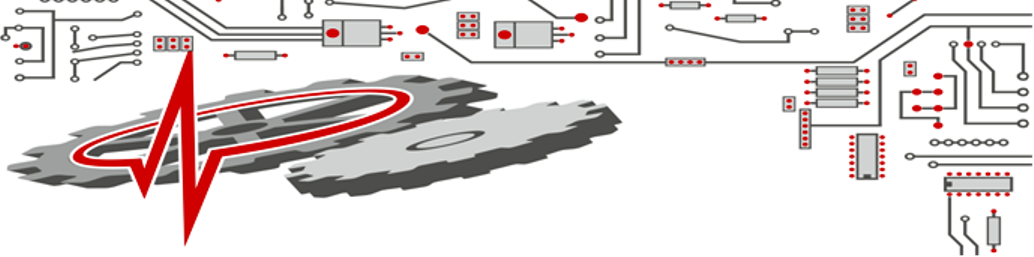 КОНТАКТЫ
SPLASH
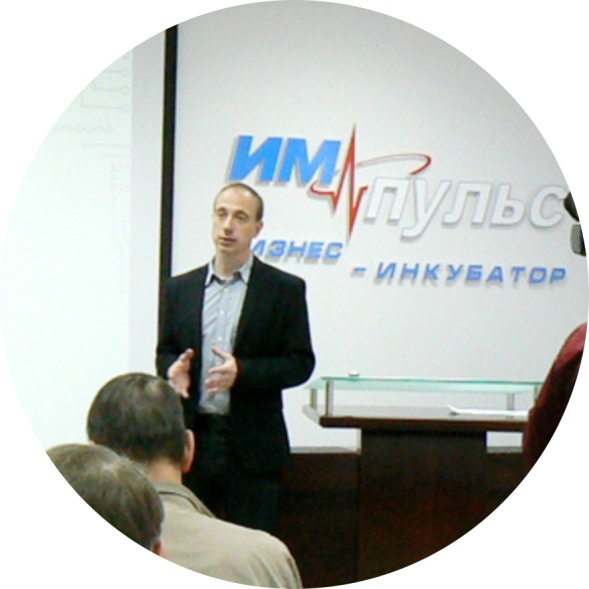 Климанов Денис Евгеньевич, 
Директор МАУ «Бизнес-инкубатор «Импульс» 
Тел. (8412)600026, доб. 111,  
+7 903 323 5093
 e-mail  in.impulse@gmail.com
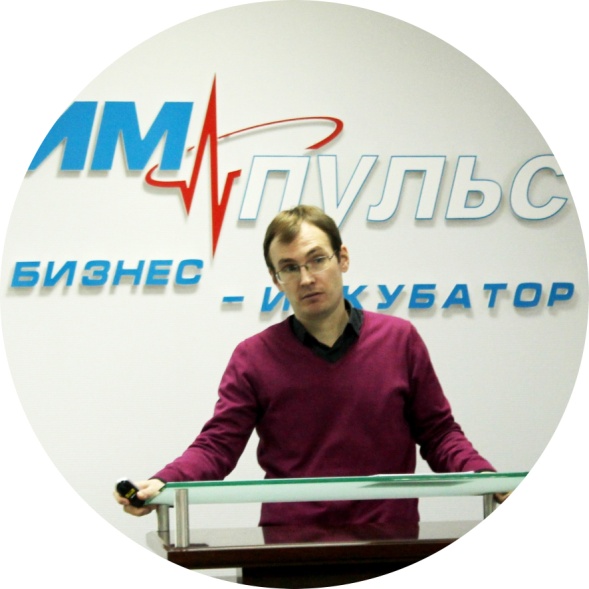 Коровин Антон Юрьевич, 
заместитель директора МАУ «Бизнес-инкубатор «Импульс»
Тел. (8412)600026, доб. 111,  
+7 927 288 7955
e-mail  in.impulse@gmail.com
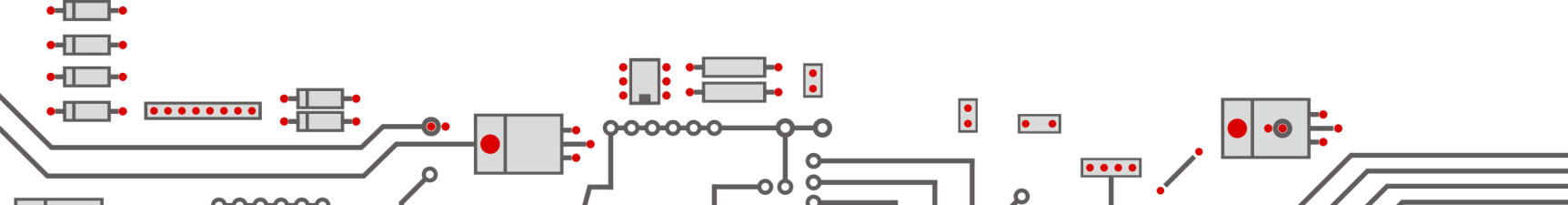 Всегда
открыты!
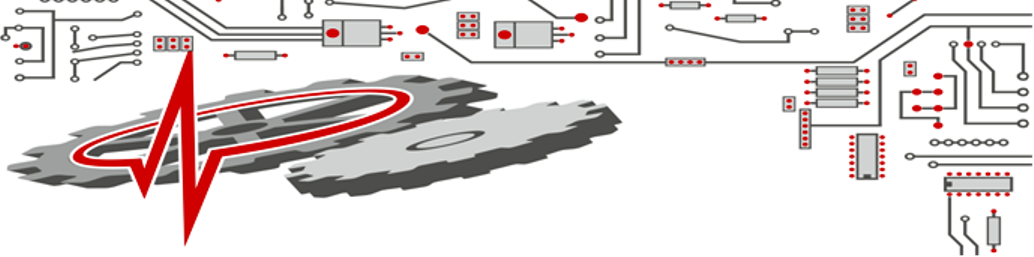